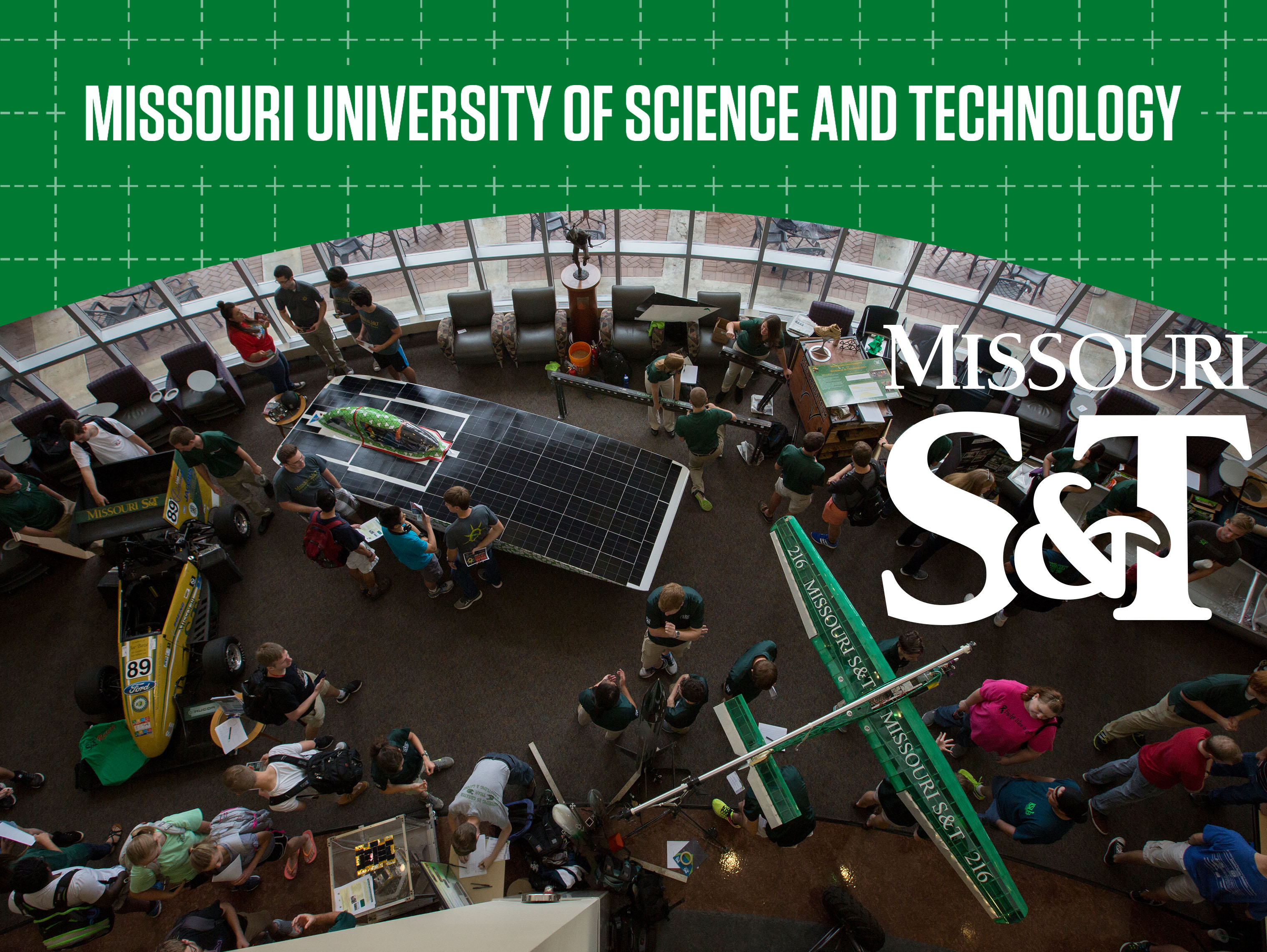 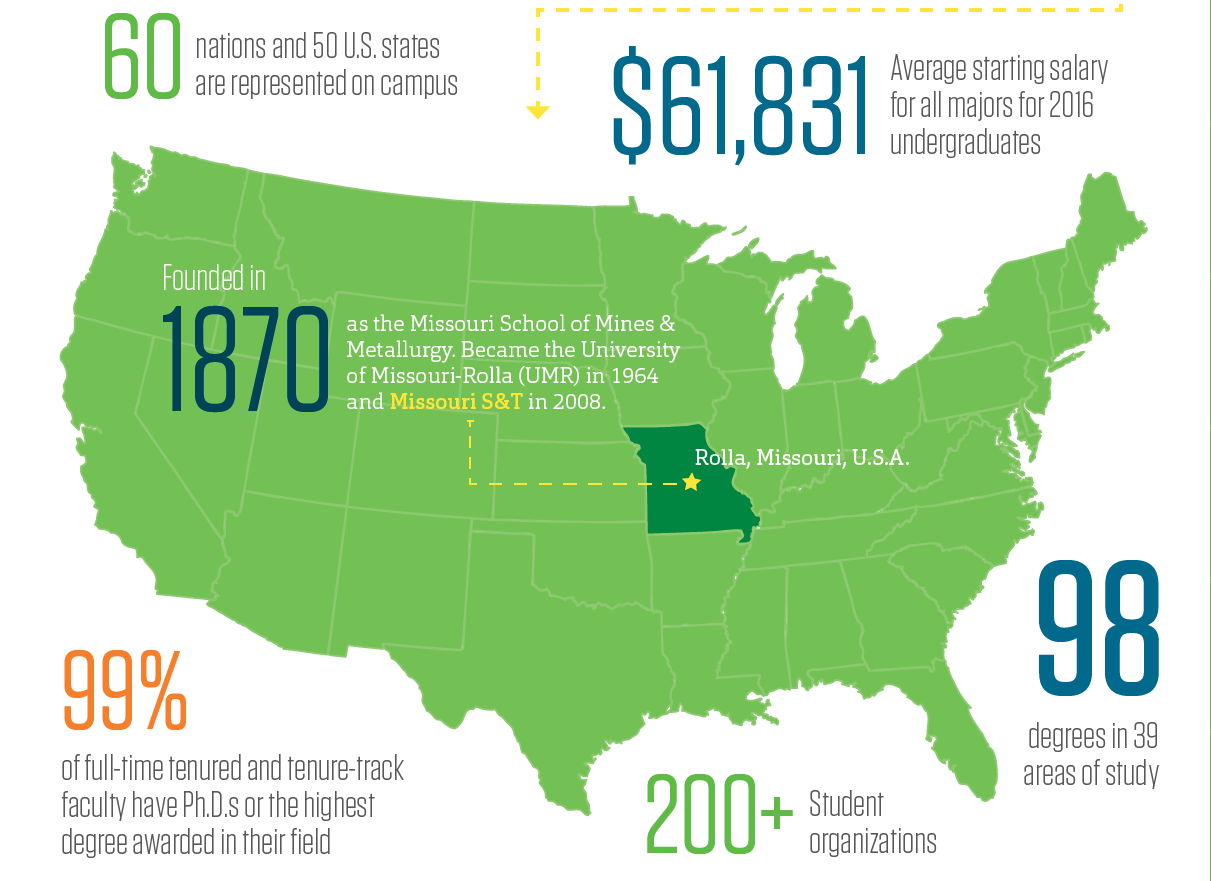 Mission: 
Missouri S&T integrates education, research and application to
create and convey knowledge that serves our state and helps
solve the world great challenges.	

University History
1870:		Founded as Missouri School of Mines and Metallurgy     
             (MSM)

1964:		University of Missouri-Rolla (UMR) 
					expanded curriculum and research mission

2008:		Missouri University of Science and Technology
The “Missouri S&T” name emphasizes our STEM
(science, technology, engineering, and mathematics)
focused mission
One of America’s top public research universities
Top 100 U.S. university (QS World University Rankings, 2017)
3rd Best Engineering College (USAToday, August 2016) 
No. 2 vale-added public university (Brookings Institute, April 2015) 
No. 15 “smartest public college” in the U.S. (Business Insider, September 2015)
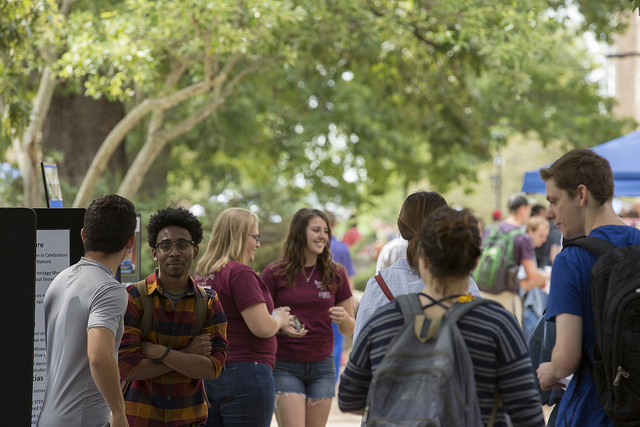 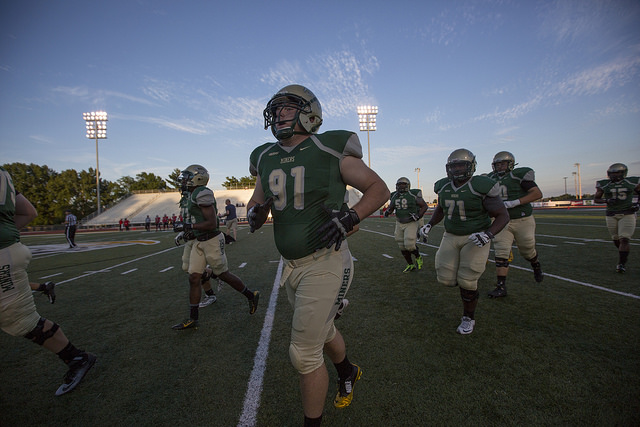 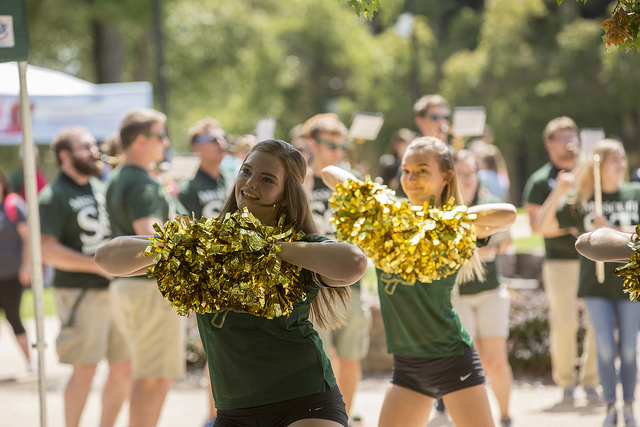 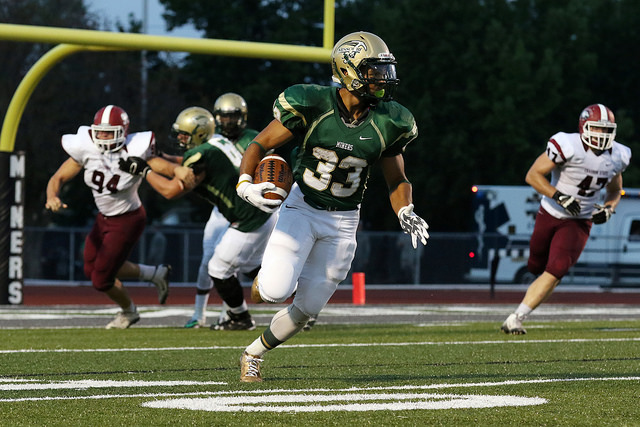 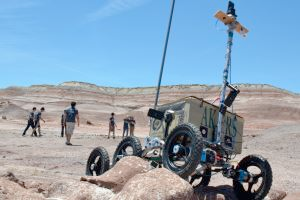 200+ Student Organizations
Council of Graduate Students
Chinese Student and Scholar Association (CSSA)
Intercultural
Academic & Departmental
Faith Based & Spiritual
Honorary & Professional
Design Teams
Radio, Newspaper, 
     and Other Media
Intramural Sports
Service & Social
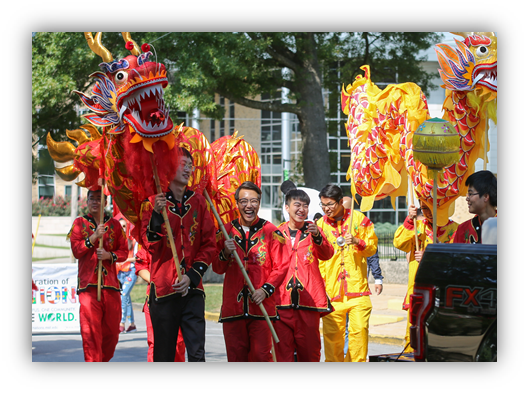 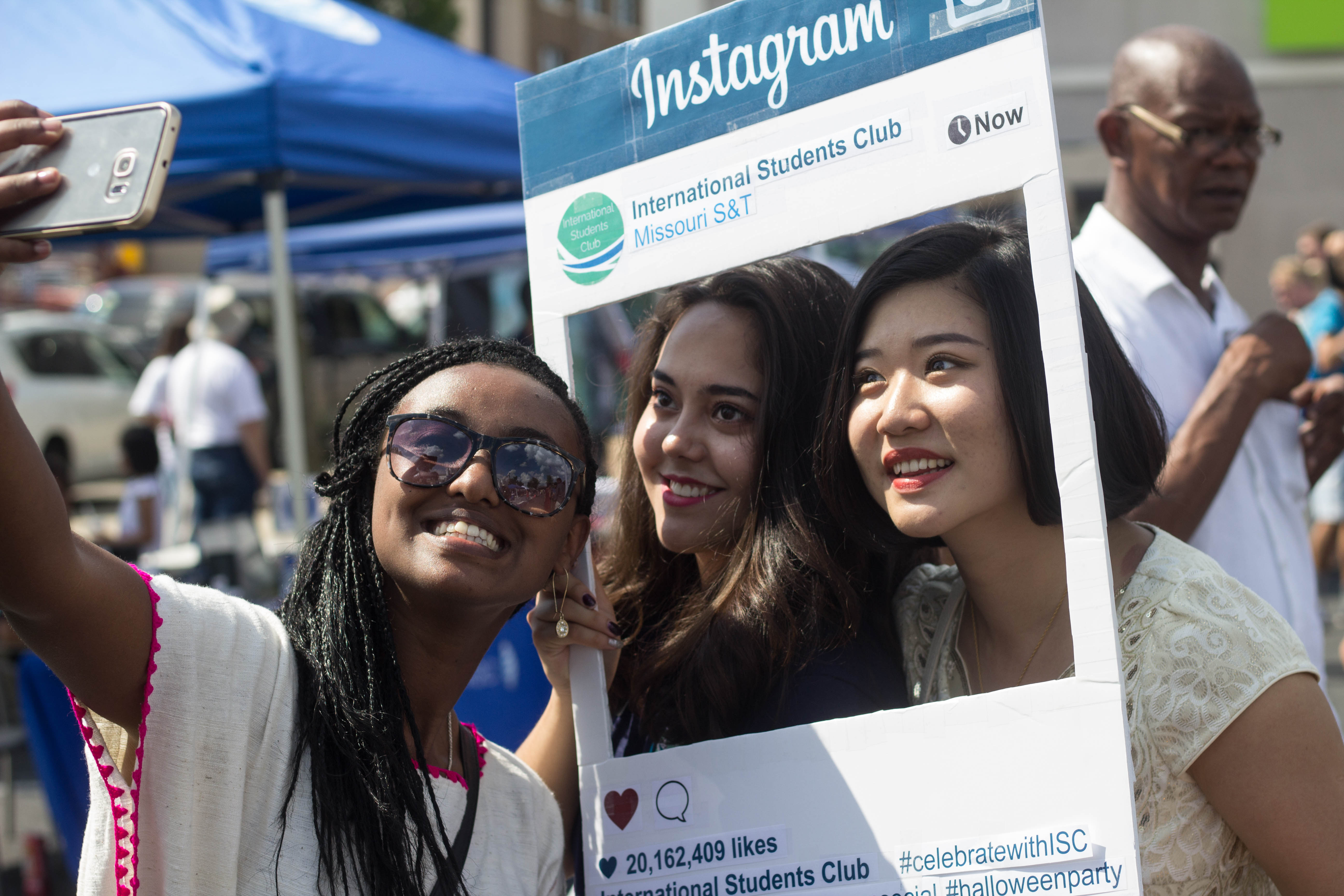 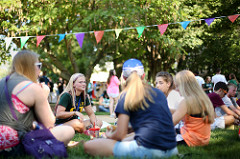 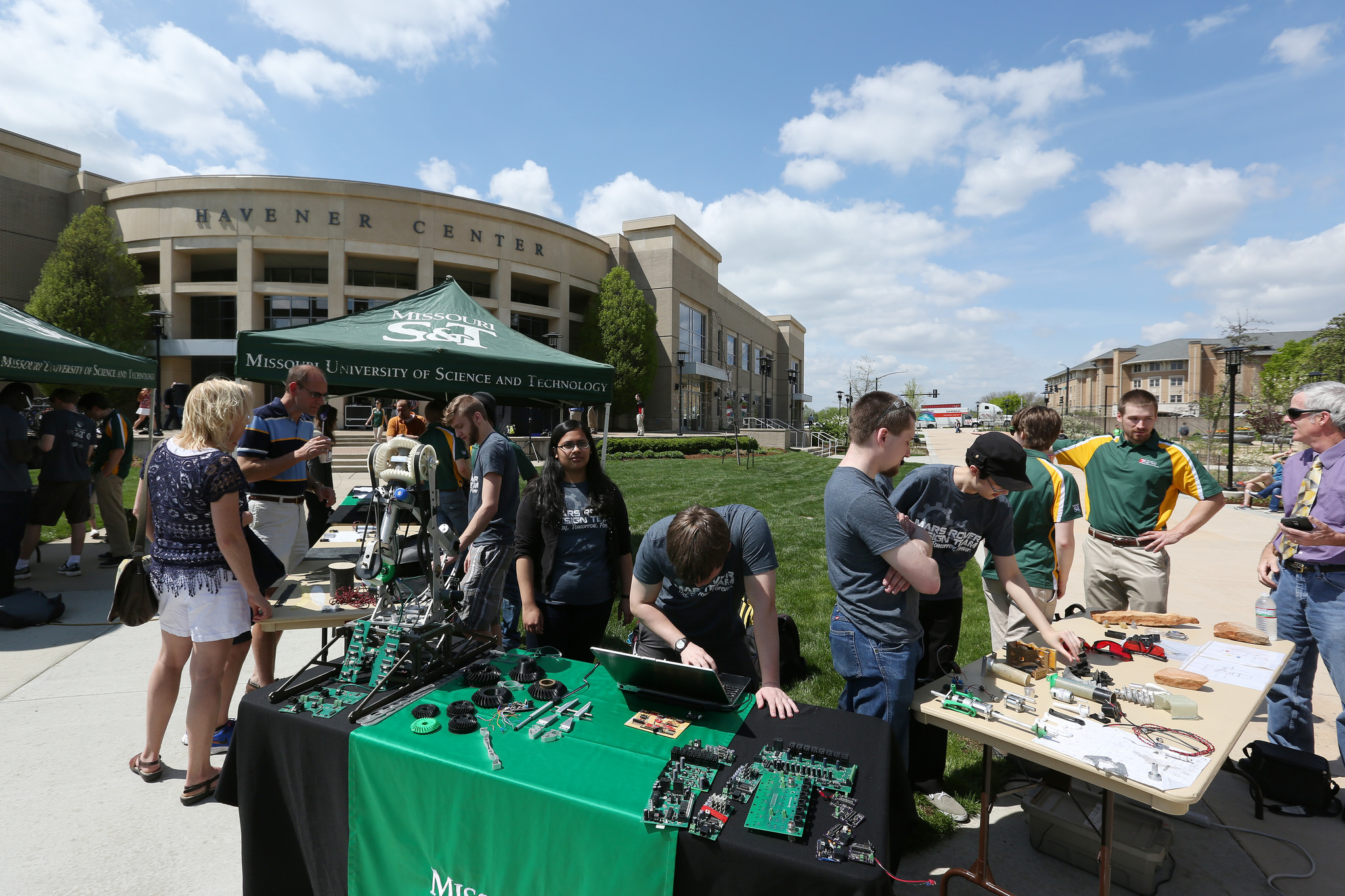 Department of Business & Information Technology
Each of our four degrees are AACSB Accredited 
B.S. Business & Management Systems
B.S. Information Science & Technology 
Master of Business Administration (MBA)
M.S. Information Science & Technology
Less than 5% of the world’s 13,000 business programs have earned AACSB accreditation 
#1 MBA graduates with lowest debt (Yahoo Finance, 2016) 
#2 Best Online Big Data Programs (Value Colleges, 2016) 
#10 in MBA in Supply Chain (Online MBA Today, 2016)
2+2 and 3+2 Agreements
2+2: students spend first 2 years in China, then 3rd and 4th year in Missouri S&T 
Student will receive a Bachelor’s degree from China and a Bachelor’s degree from Missouri S&T
GPA-2.5; IELTS-6.0 or TOEFL-79 
3+2: students spend first 3 years in China, then 4th & 5th year in Missouri S&T
4th year: dual enroll in some graduate courses
5th year: completion of Master’s degree
Student will receive a Bachelor’s degree in China and a Master’s degree from Missouri S&T
GPA-2.8; IELTS-6.0 or TOEFL-79
Or You Can Apply for Our Master’s Programs Directly
Master of Business Administration (MBA)
36 credit hours (12 courses)
Duration: 1.5 – 2 years (only 1 year for 3+2 students)
GPA-3.0; IELTS-6.5 or TOEFL-88; GMAT-550
13 Graduate Certificates, e.g. Financial Technology, Digital Supply Chain, Business Project Management
M.S. Information Science & Technology
30 credit hours (10 courses)
Duration: 1 – 1.5 years (only 0.5 – 1 year for 3+2 students)
GPA-3.0; IELTS-6.5 or TOEFL-88; GRE(V)-144, GRE(Q)-148, GRE(AW)-3.5
13 Graduate Certificates, e.g. AI & Machine Learning, Big Data, Cybersecurity
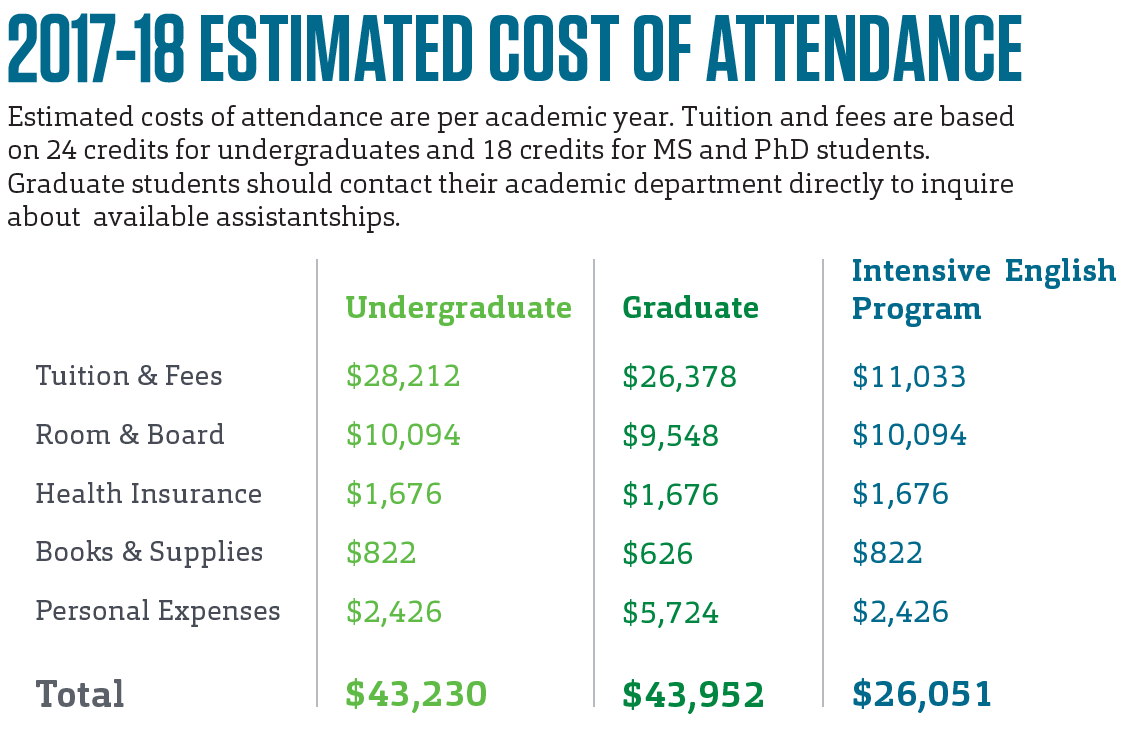 Missouri S&T Career Fairs and Top Employers
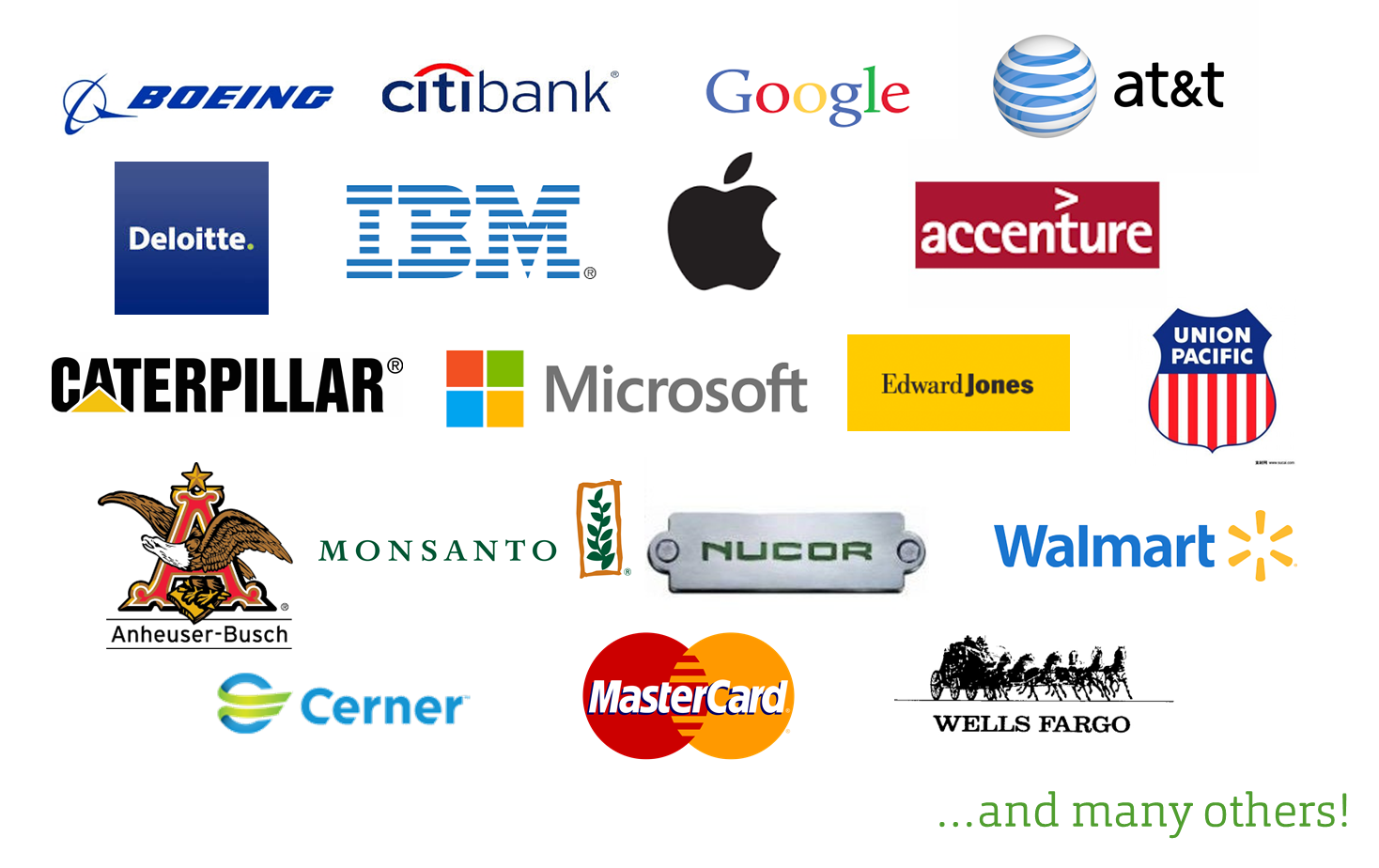 We’re Here To Help
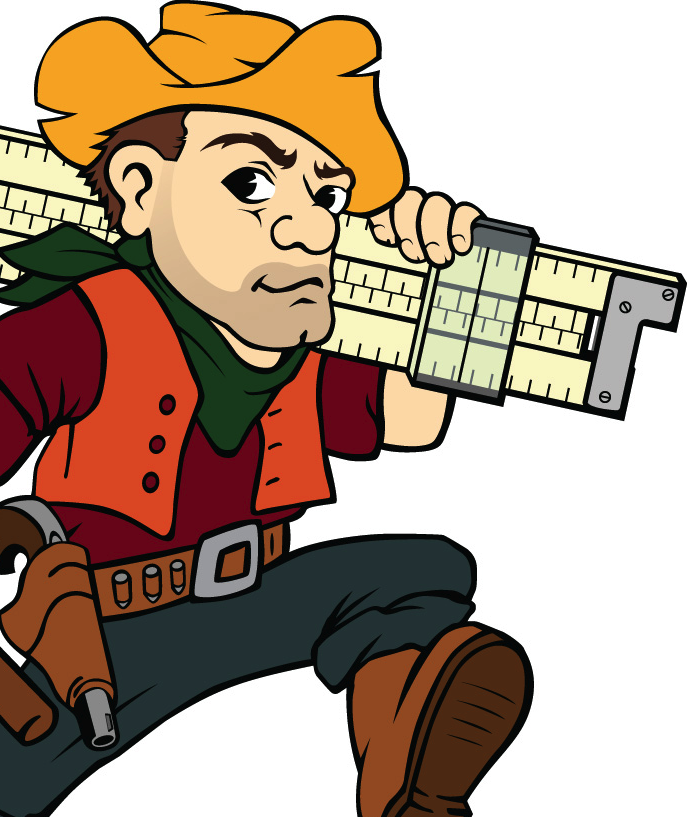 Ms. Tracy Zou (可中文交流) 
Student Support Specialist 
Department of Business and Information Technology 
Missouri S&T
tracyzou@mst.edu 
bit.mst.edu